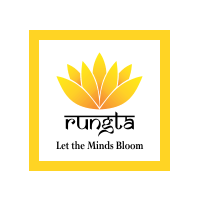 RUNGTA COLLEGE OF DENTAL SCIENCES AND RESEARCH
NEPHROTIC SYNDROME
DEPARTMENT OF GENERAL MEDICINE
SPECIFIC LEARNING OBJECTIVES
CONTENTS
NORMAL VALUES FOR PROTEIN EXCRETION
APPROACH TO A PATIENTS WITH PROTEINURIA
CLASSIFICATION OF CAUSES OF PROTEINURIA
NEPHROTIC SYNDROME
CAUSES OF HYPERLIPIDEMIA
CAUSES OF HYPERCOAGULABILITY
OTHER METABOLIC COMPLICATION
INTERRELATIONSHIP OF PATHOLOGIC AND CLINICAL    MANIFESTATIONS OF GLOMERULAR INJURY
POOR PROGNOSIS FACTORS IN MGN
SUMMARY
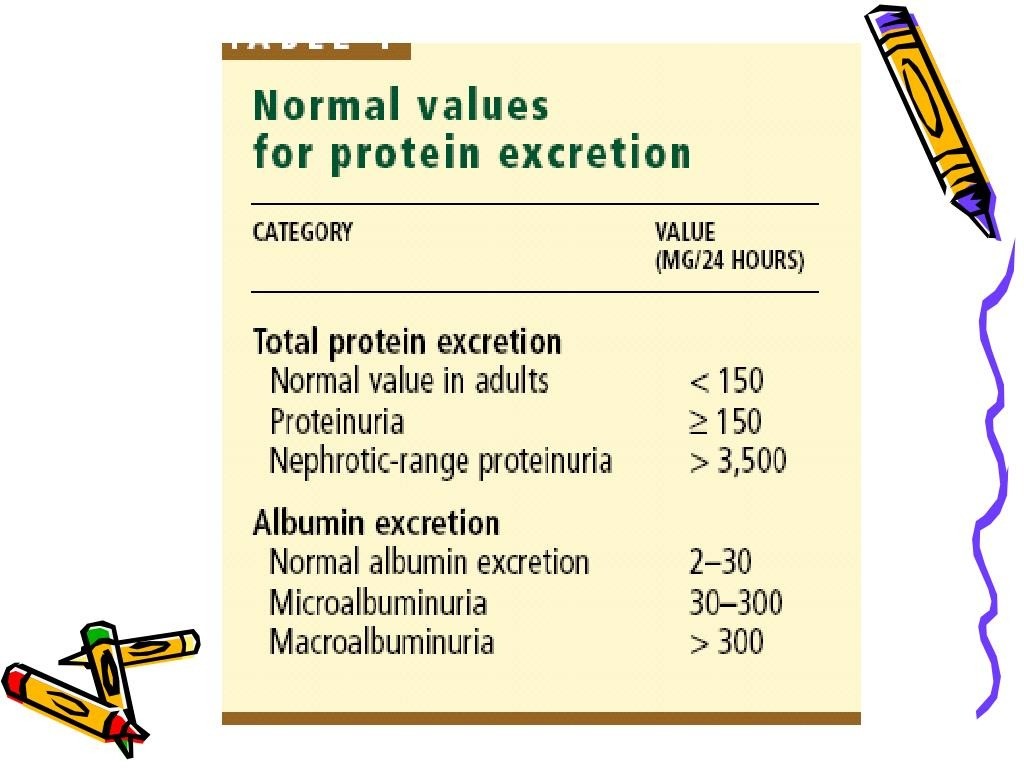 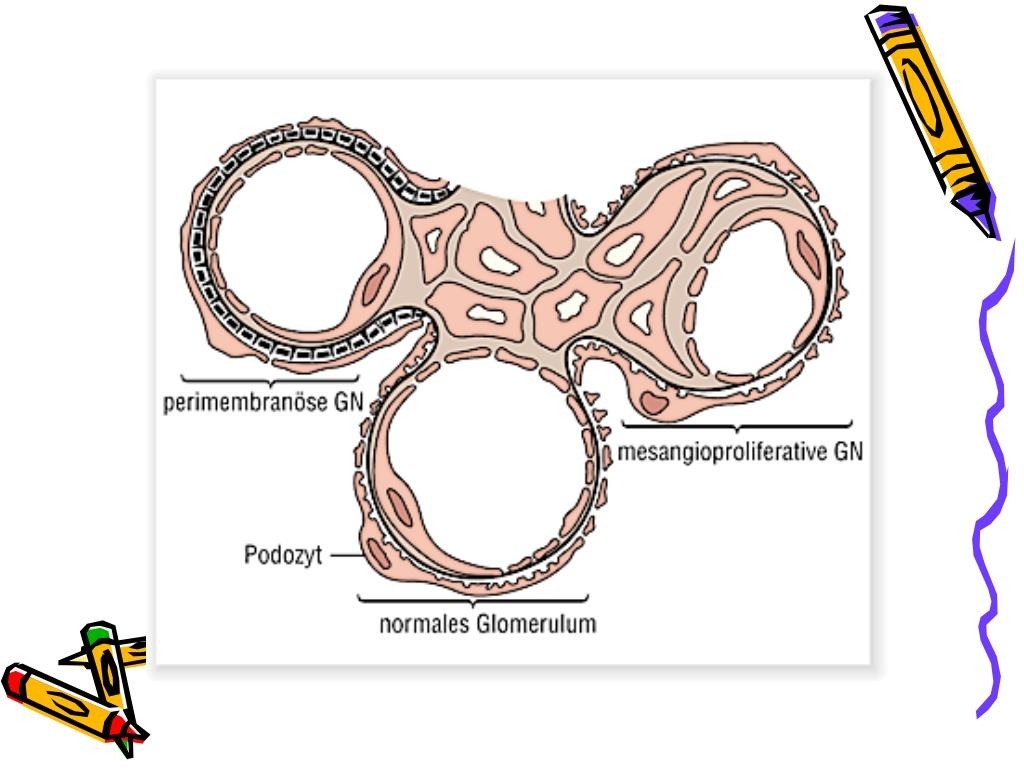 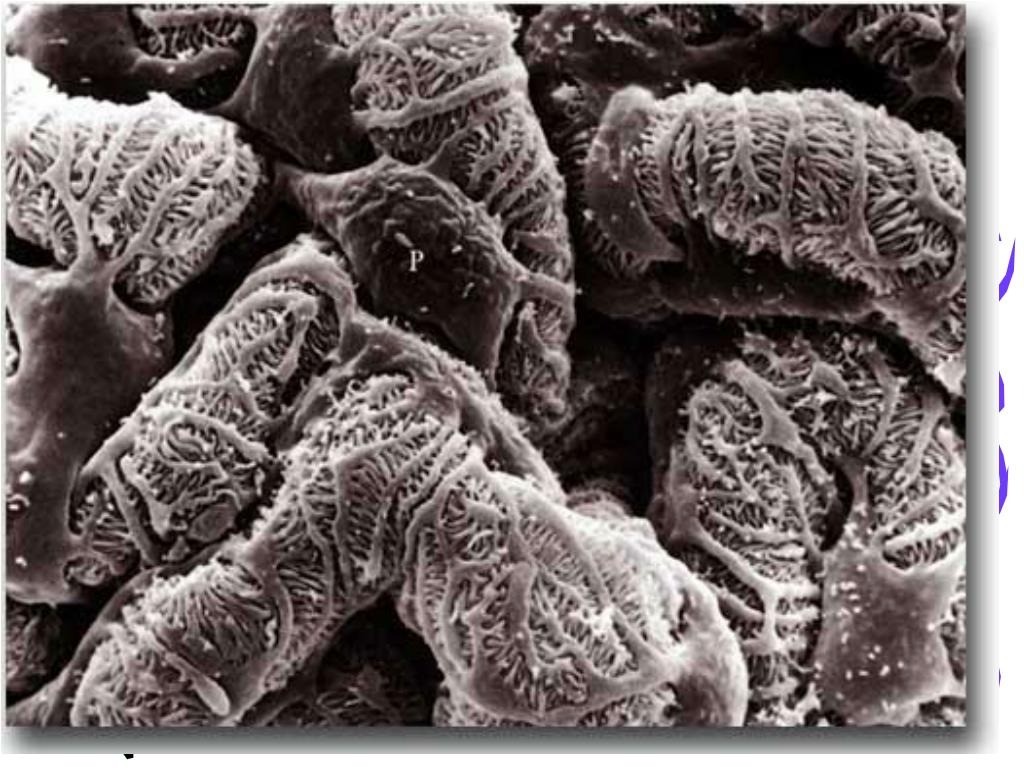 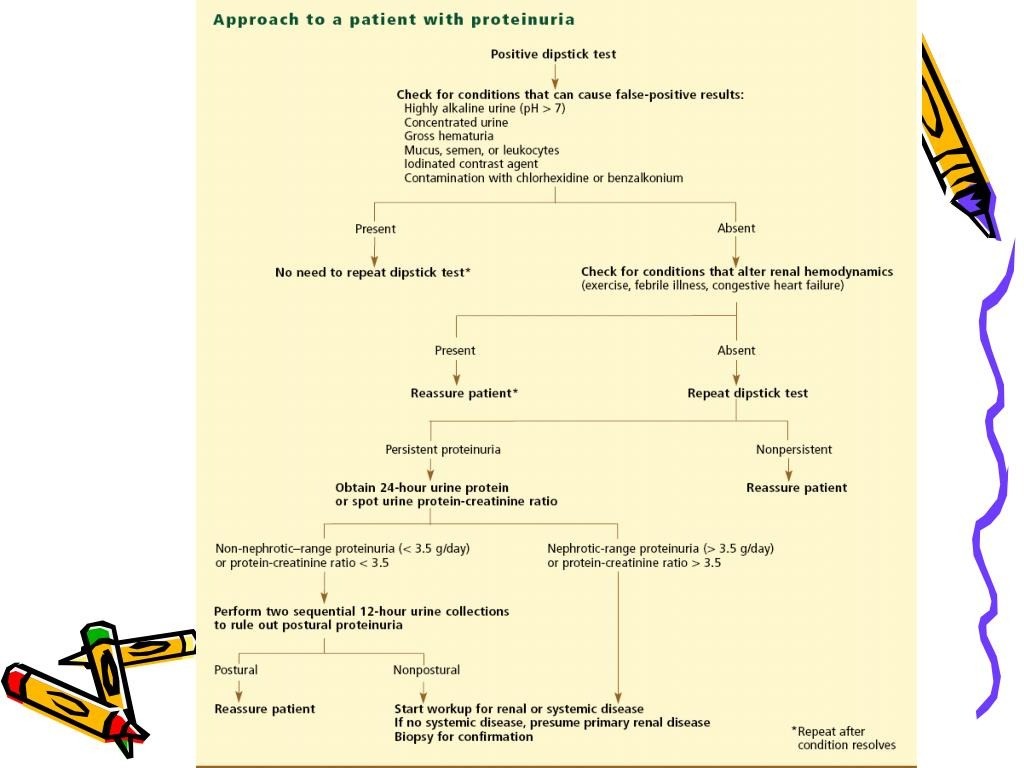 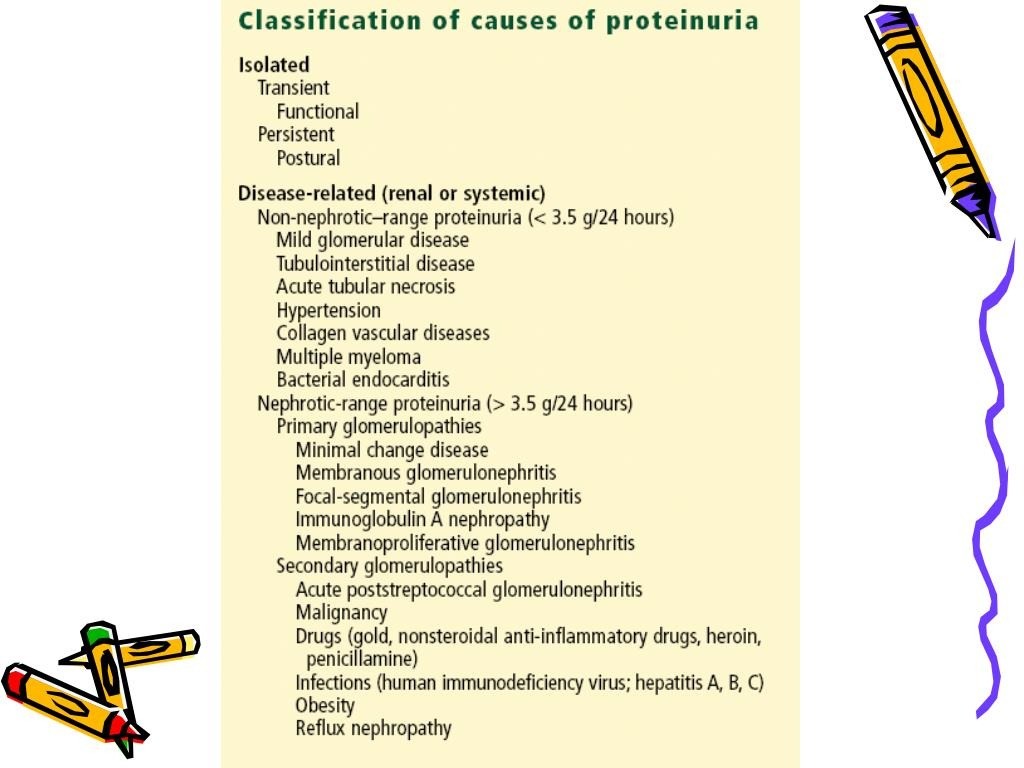 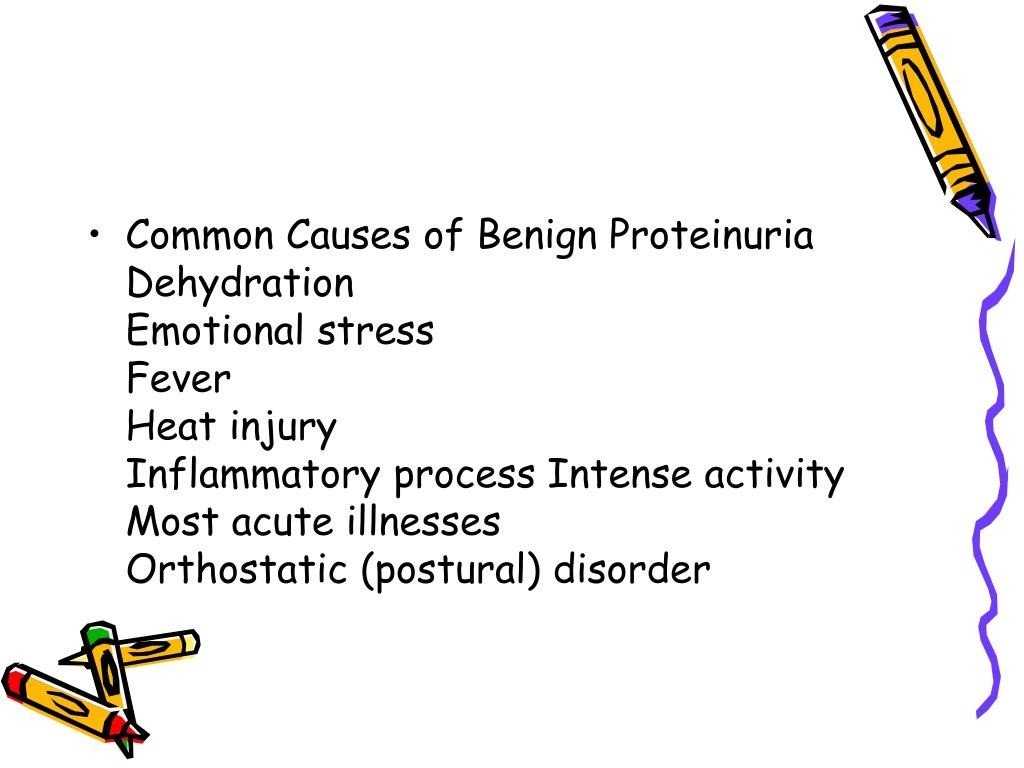 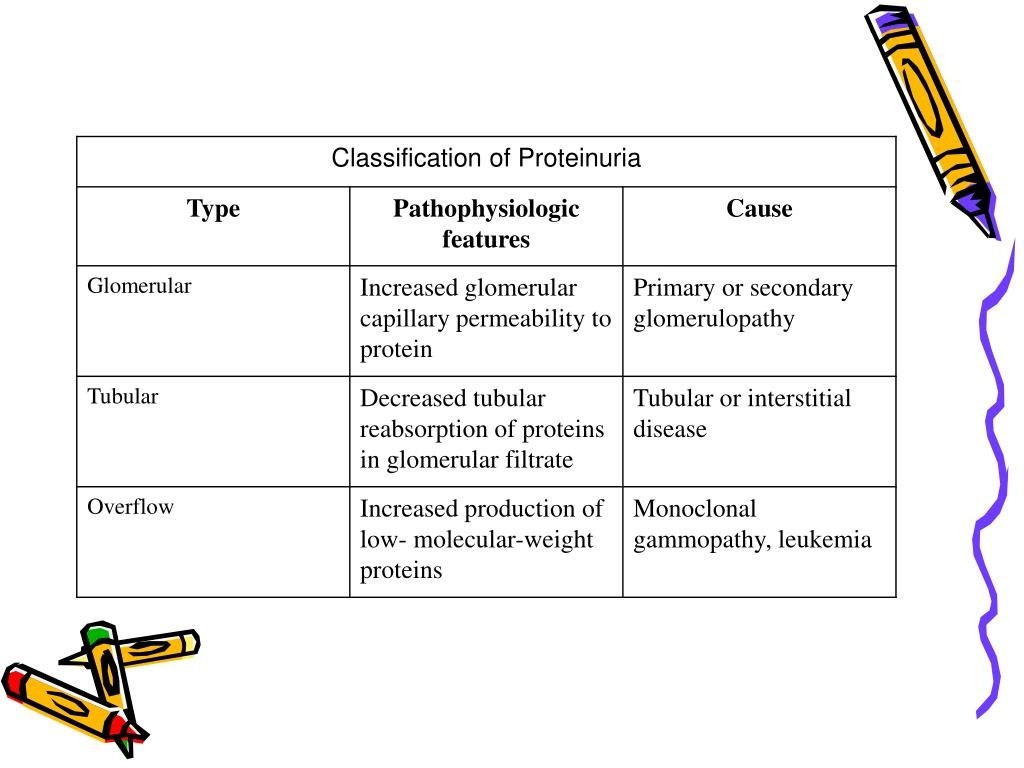 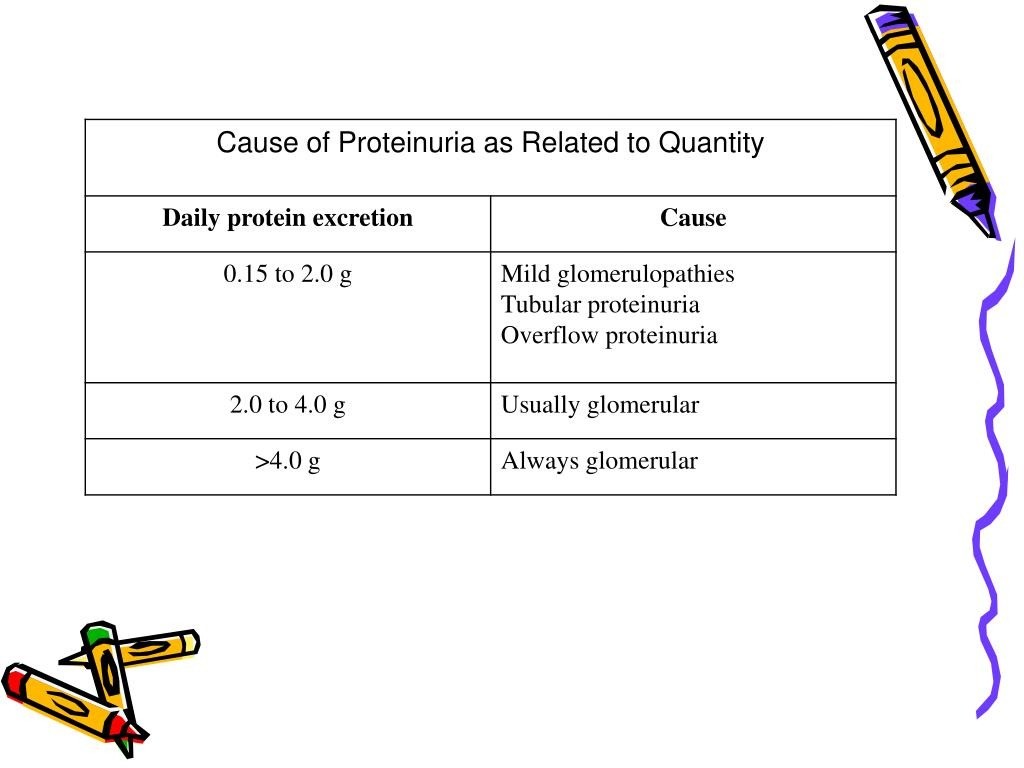 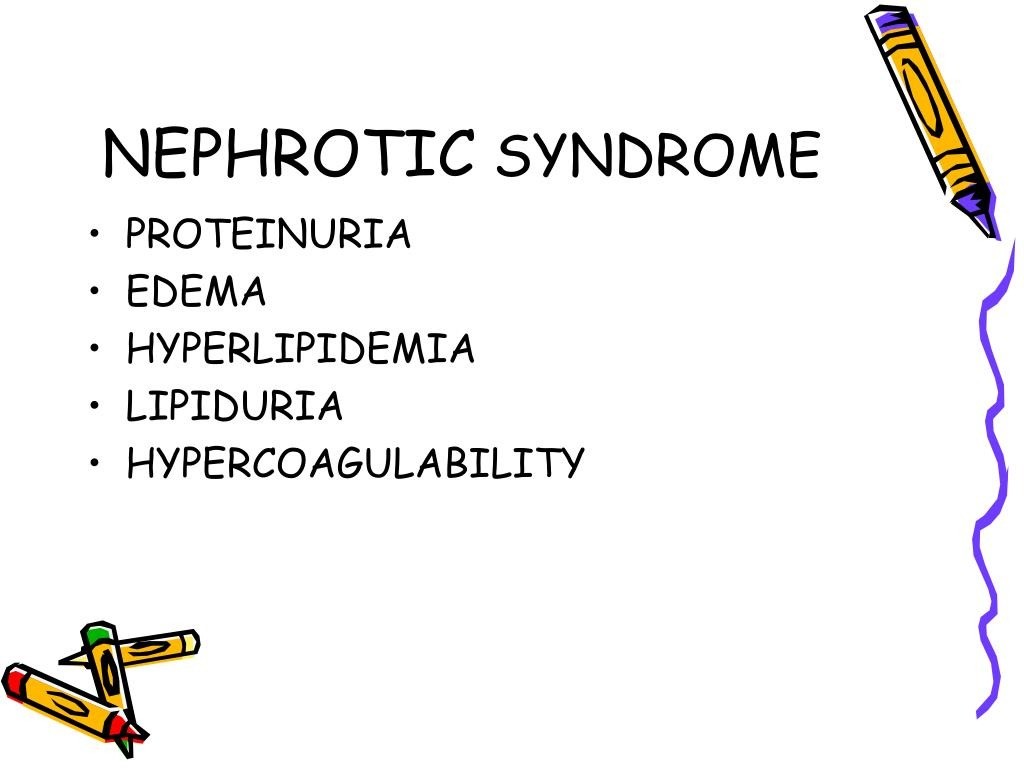 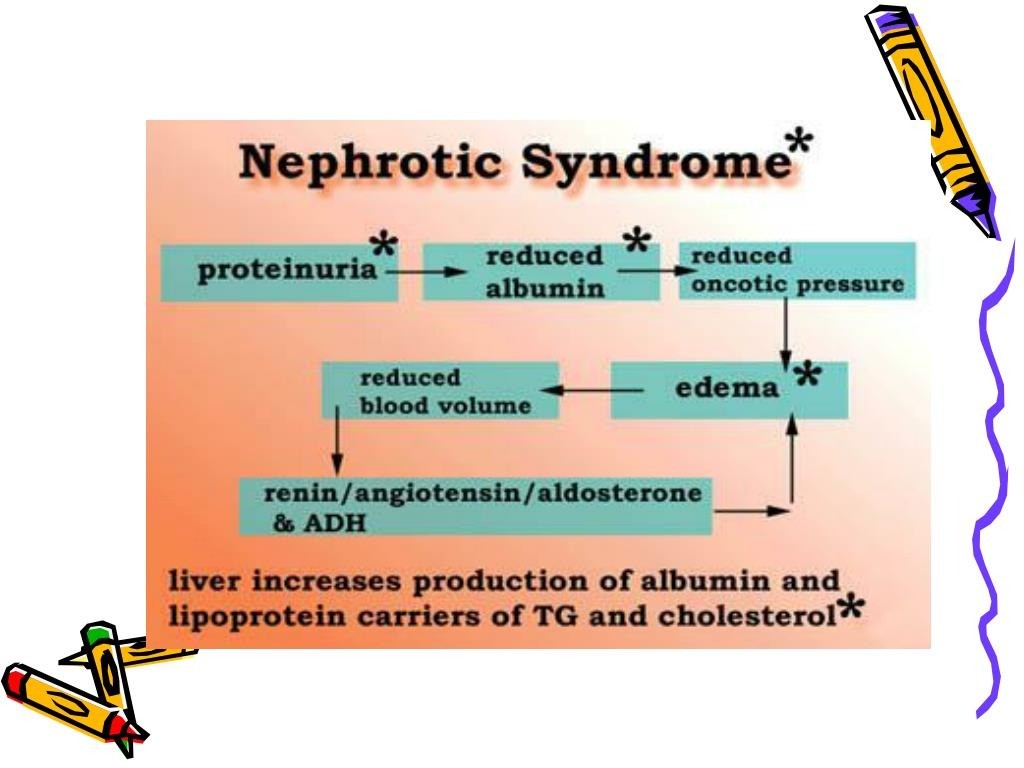 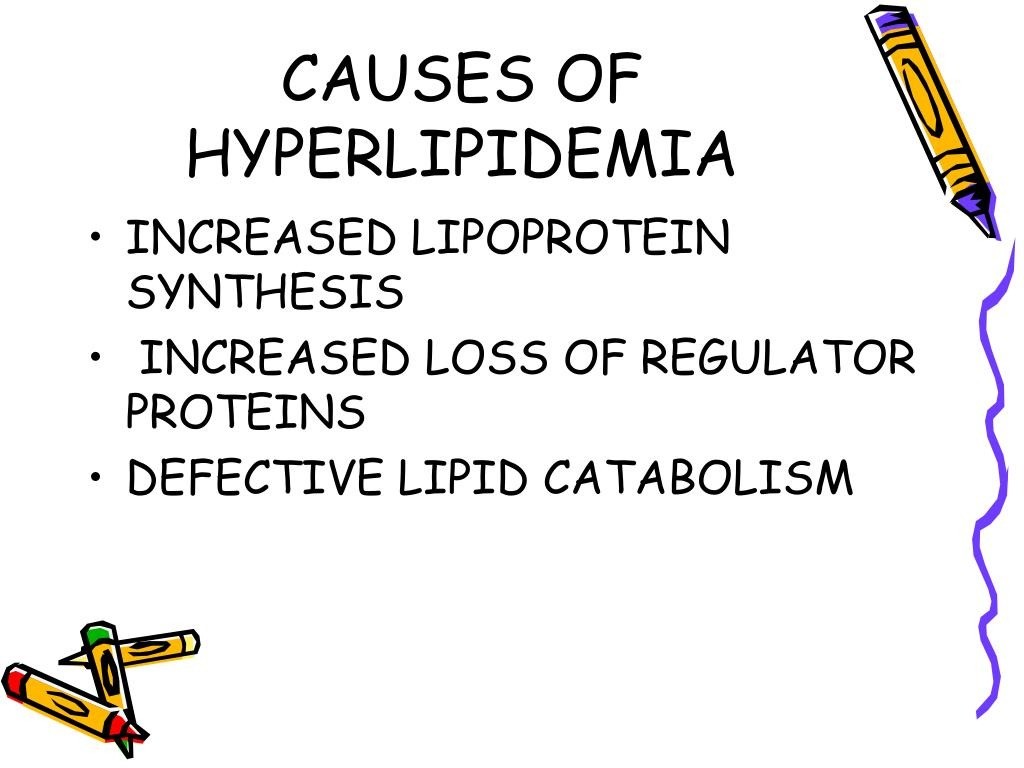 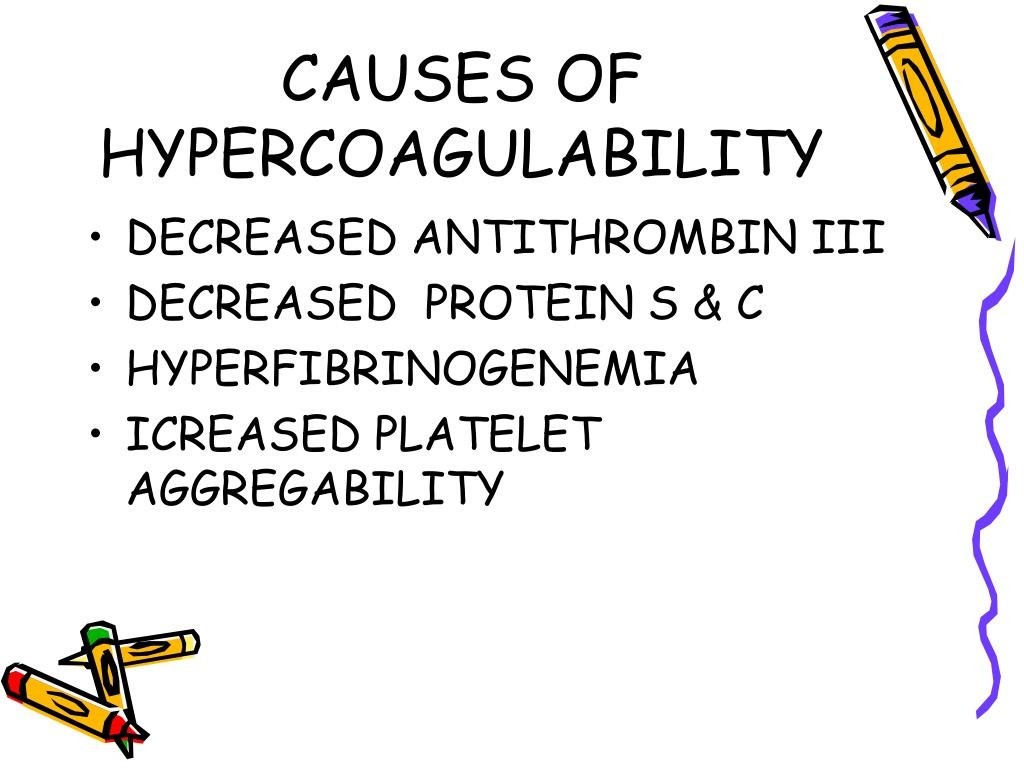 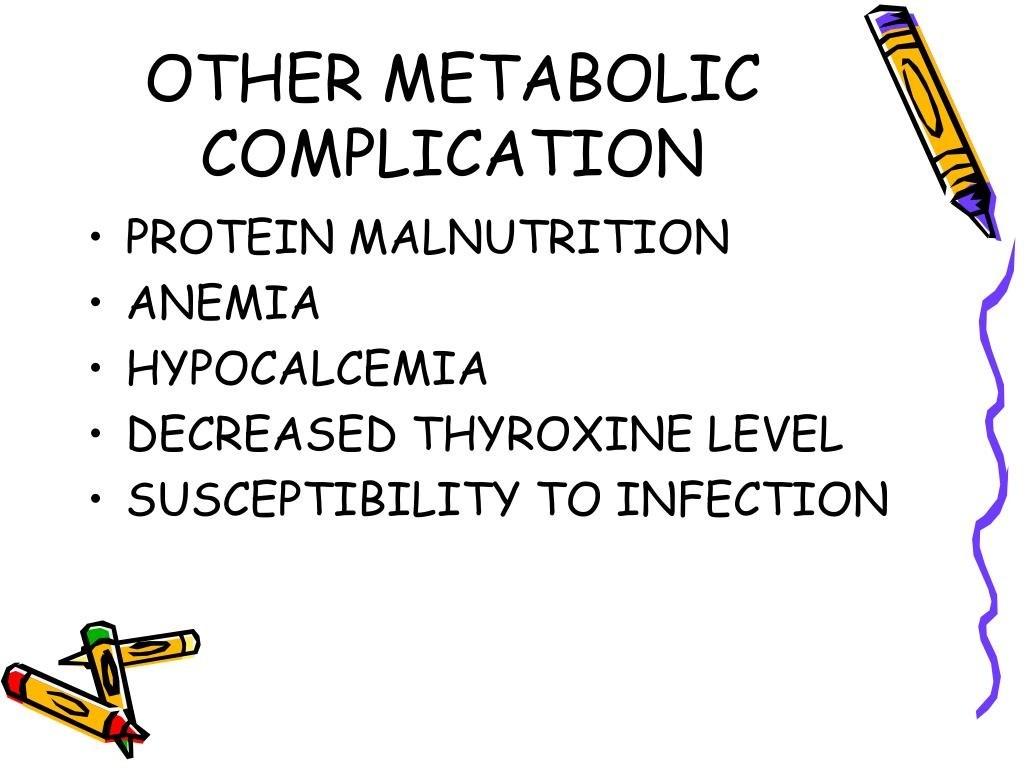 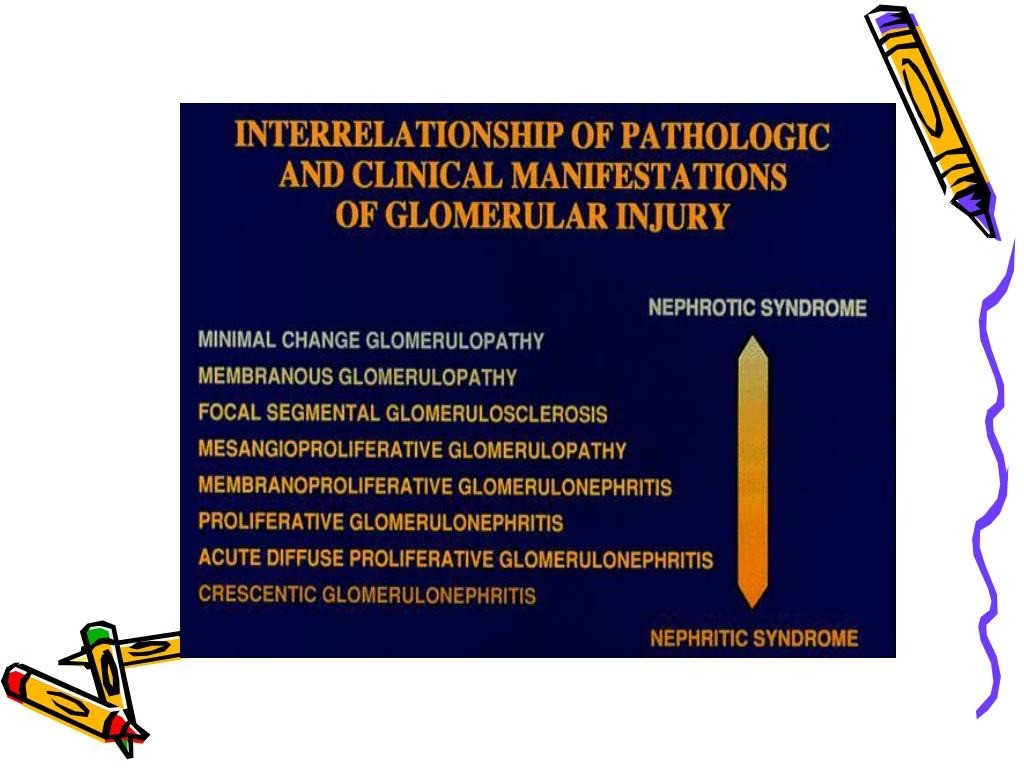 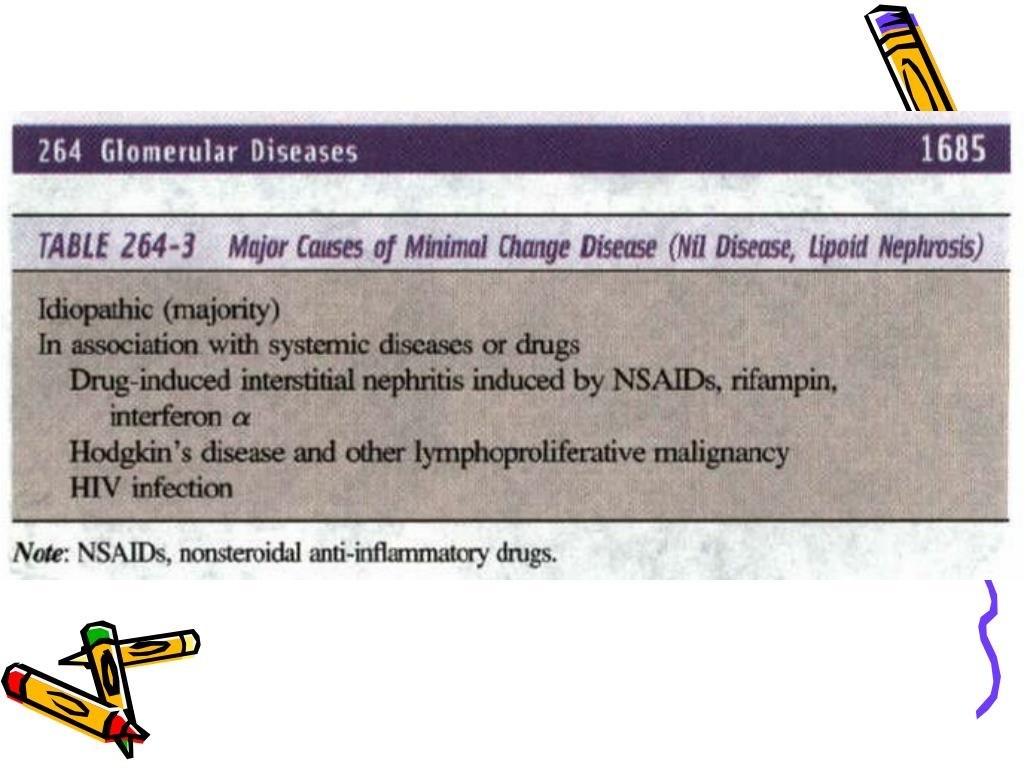 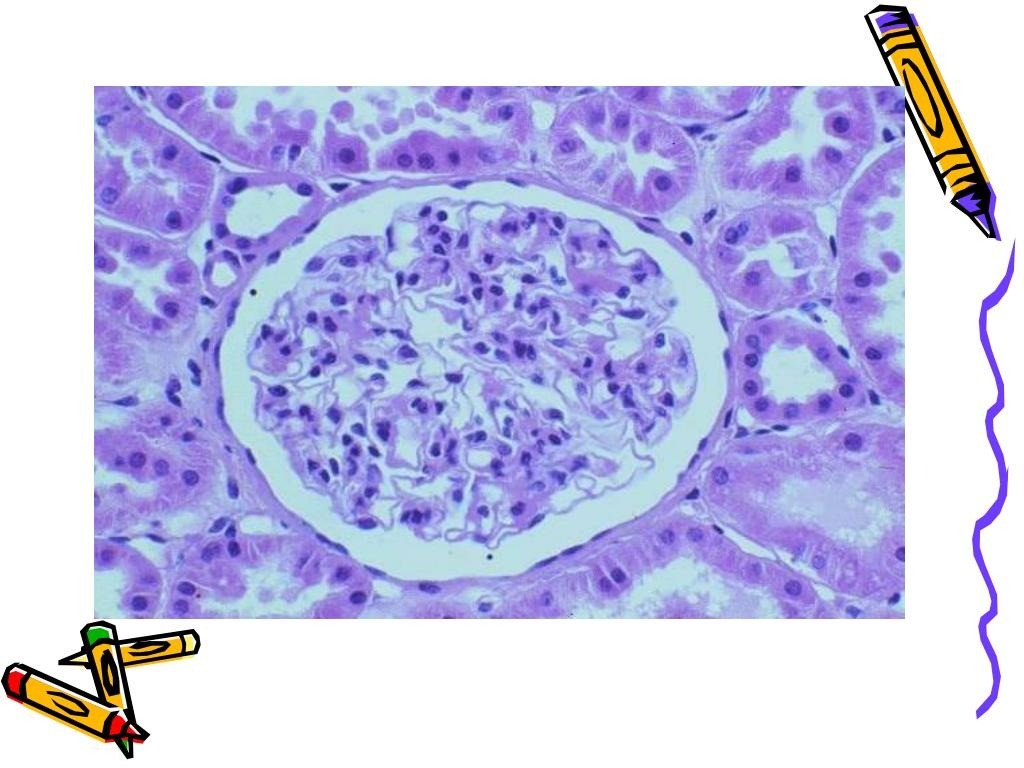 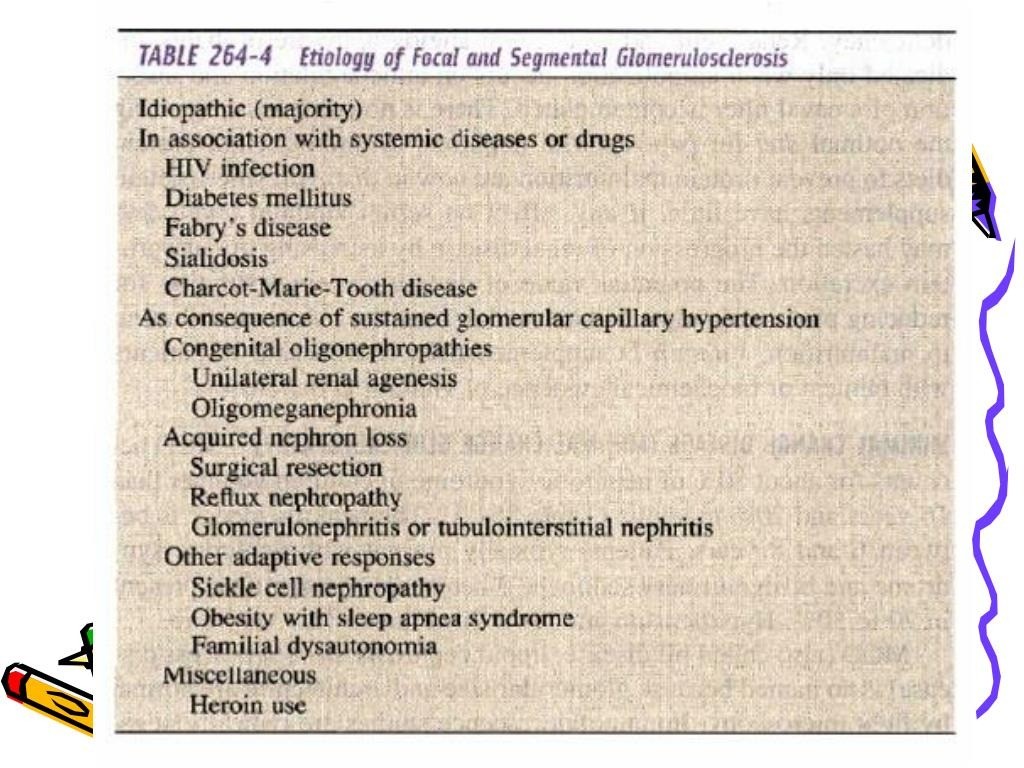 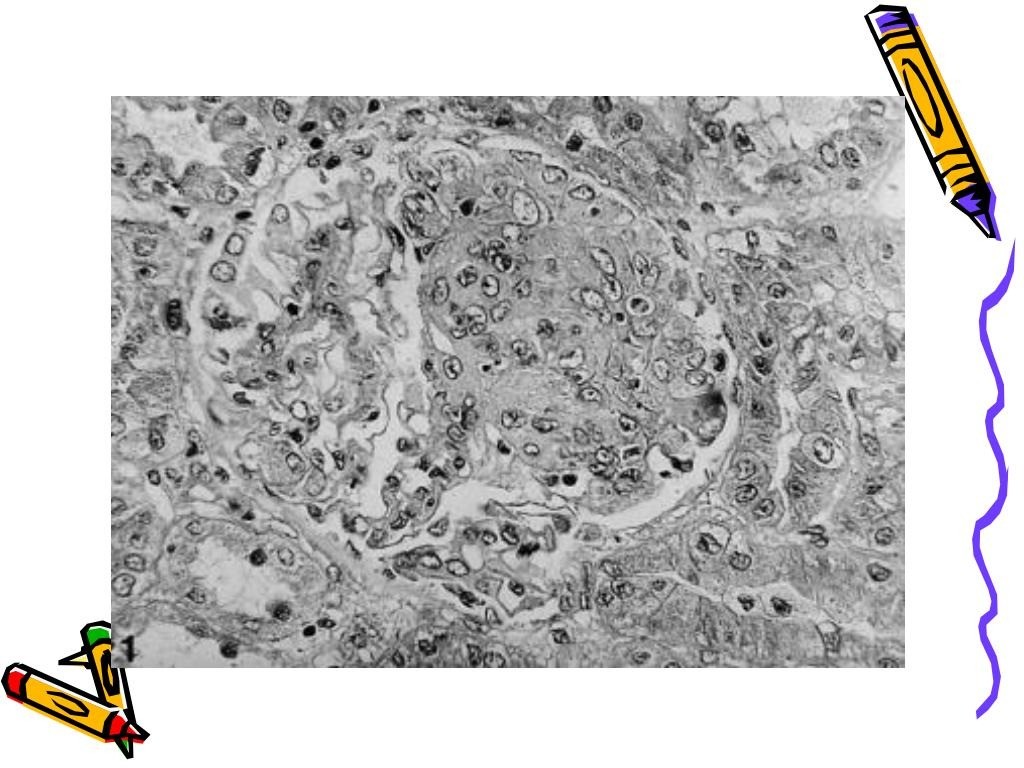 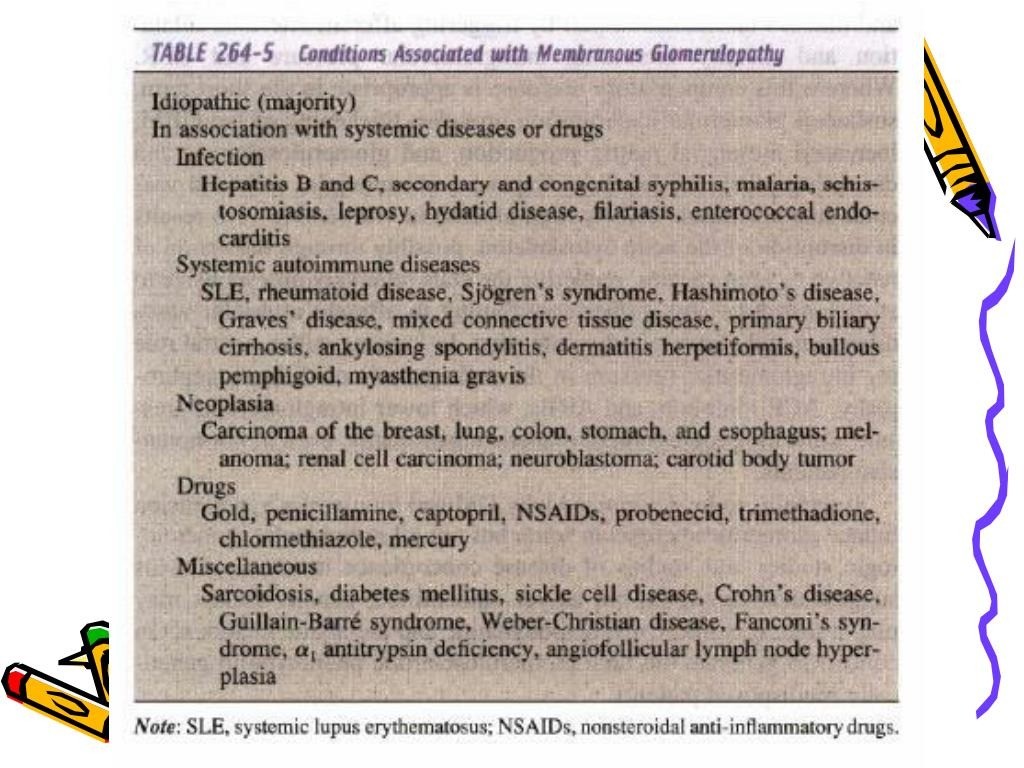 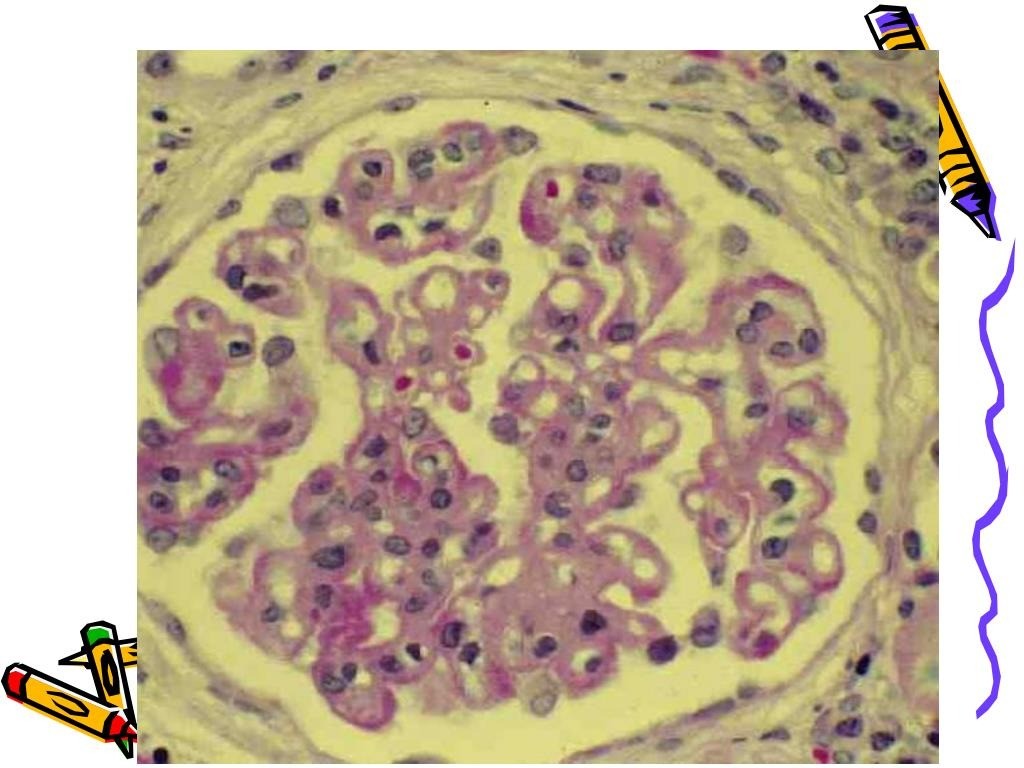 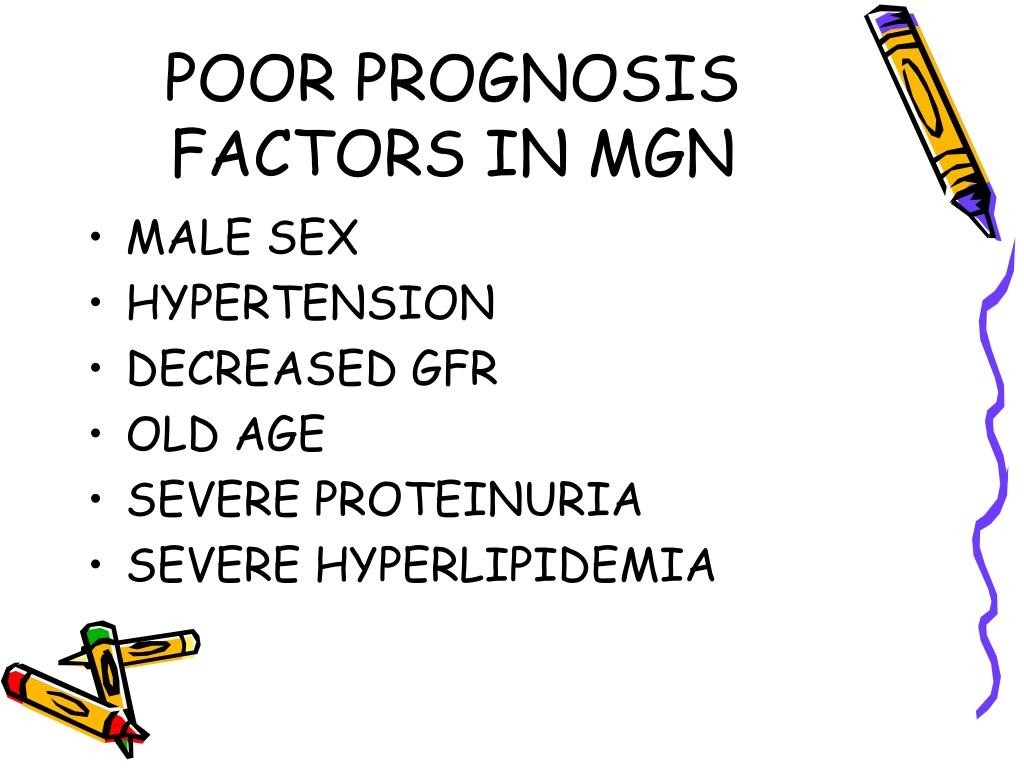 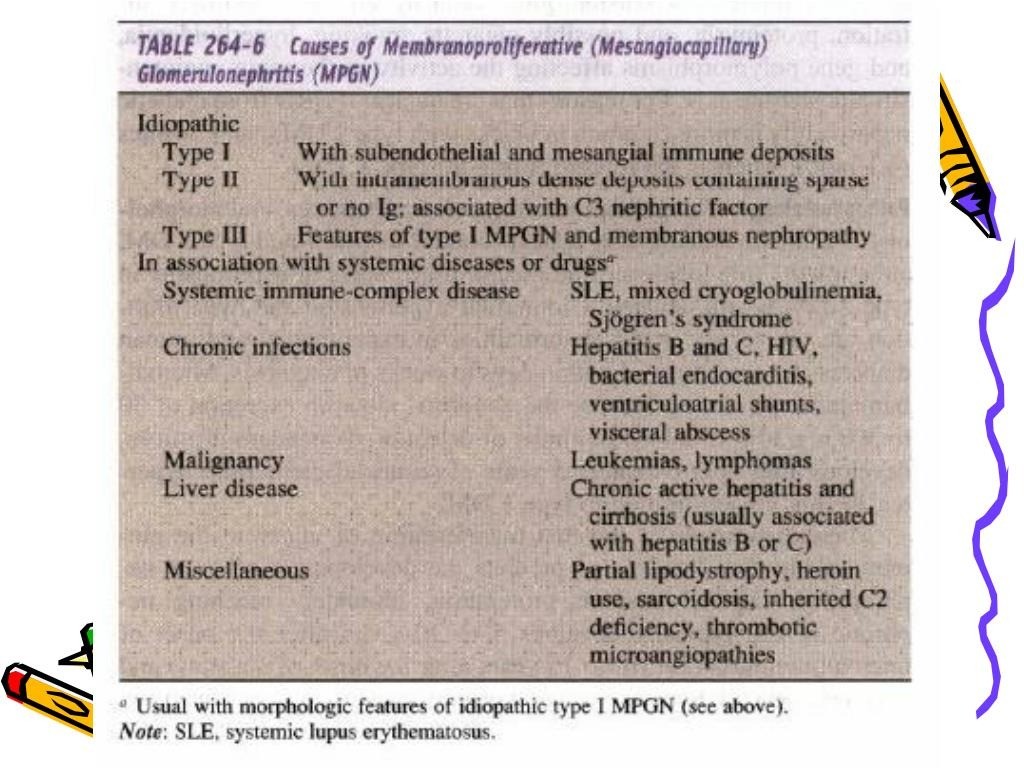 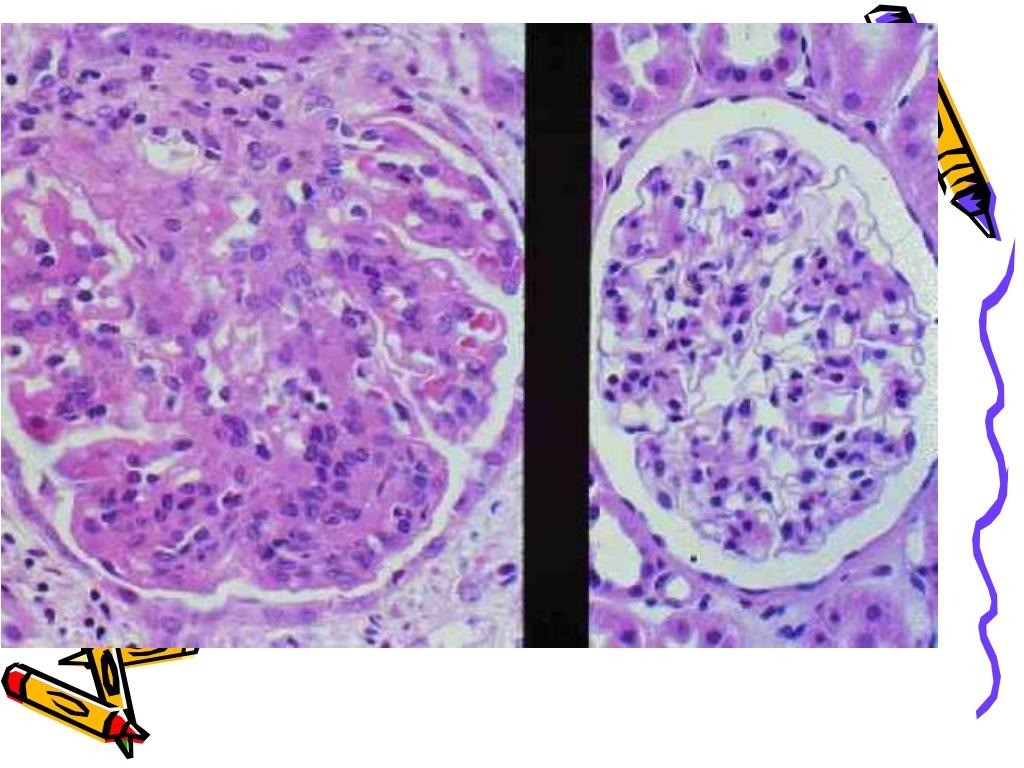 SUMMARY
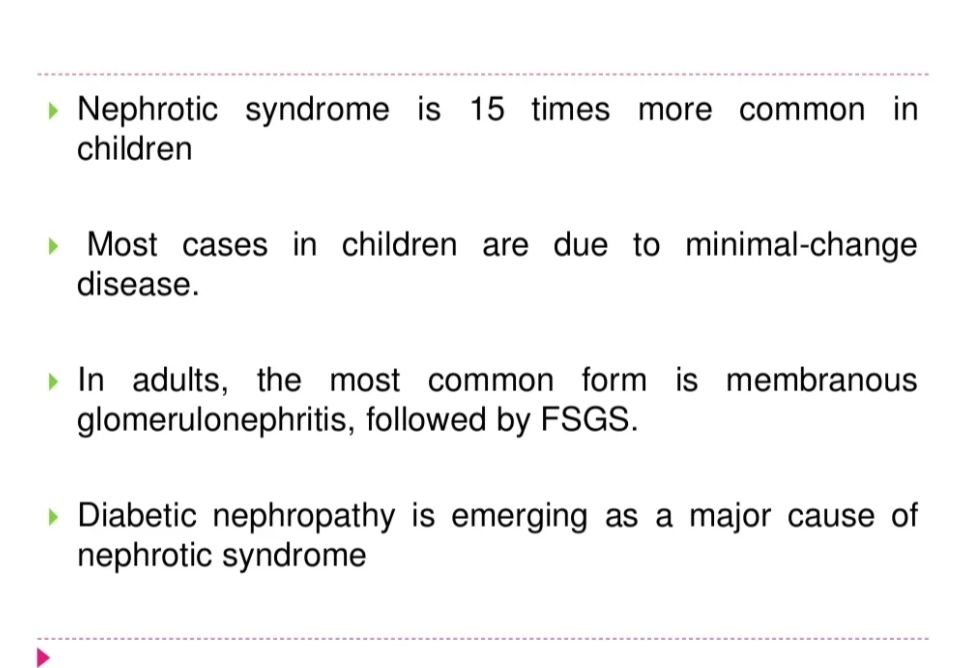 REFERENCES
DAVIDSON’S PRINCIPLES AND PRACTICE OF MEDICINE; 23rd edition 
HARRISON’S PRINCIPLE OF INTERNAL MEDICINE; 21ST edition
TEXTBOOK OF CLINICAL MEDICINE by S.N Chugh ;5th edition
QUESTIONS AND ANSWERS
THANK YOU